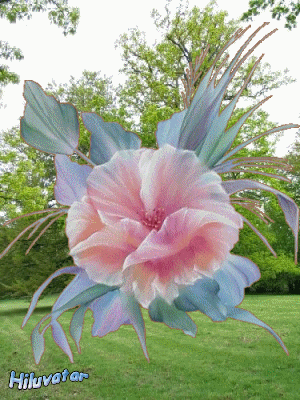 PHÒNG GIÁO DỤC - ĐÀO TẠO ĐẠI LỘC
Trường tiểu học Nguyễn Công Sáu
Chào mừng quý thầy cô giáo về dự giờ thăm lớp chúng con
Toán:
Bài 24: Luyện tập chung
Người thực hiện: Văn Thị Mỹ Hường
Thứ tư ngày 15 tháng 2 năm 2023
Toán:
FeistyForwarders_0968120672
Số?
7
8
78 gồm ... chục và ... đơn vị
FeistyForwarders_0968120672
Số?
30 ,31, ….. 33, ….., 35, 36.
34
32
FeistyForwarders_0968120672
1
11
Số bé nhất có hai chữ số giống nhau là:
2
3
FeistyForwarders_0968120672
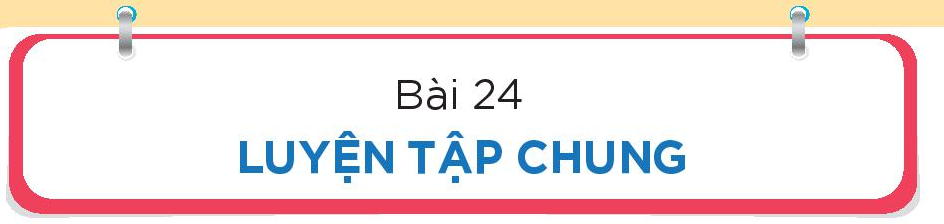 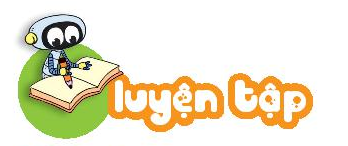 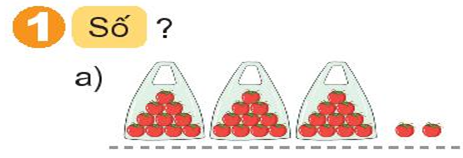 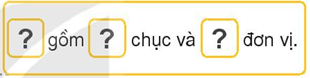 2
32
3
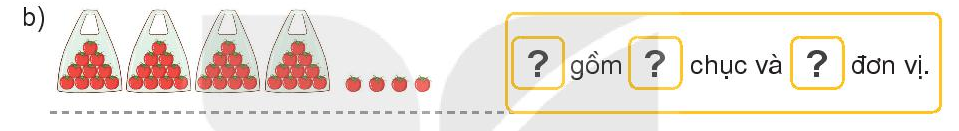 44
4
4
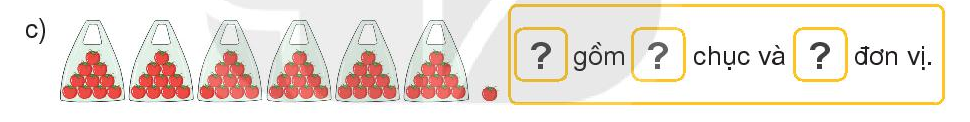 6
1
61
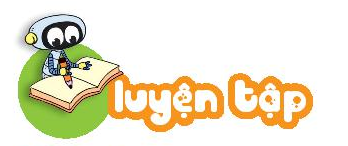 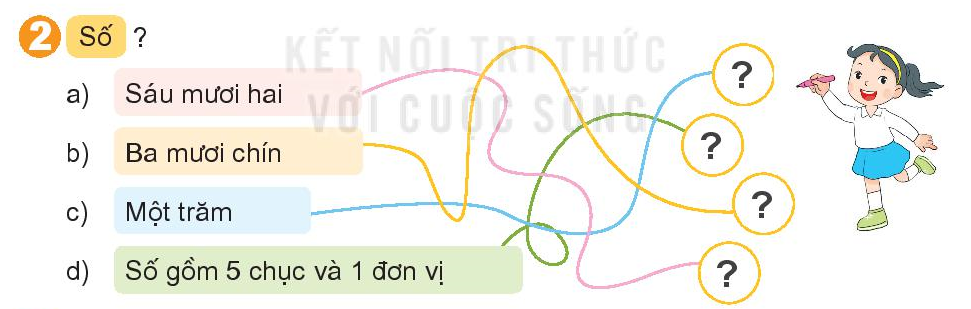 100
51
39
62
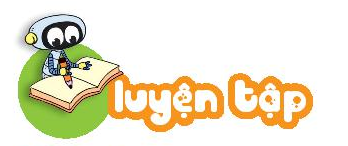 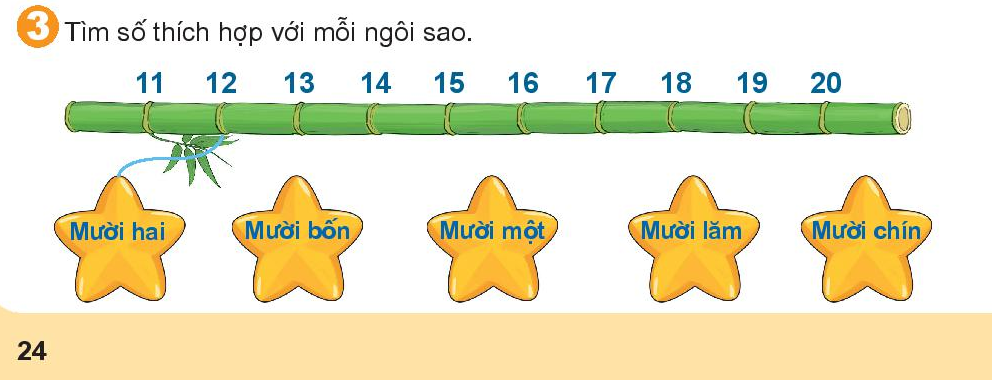 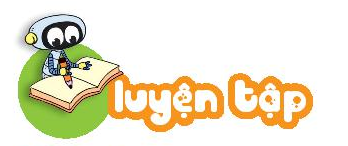 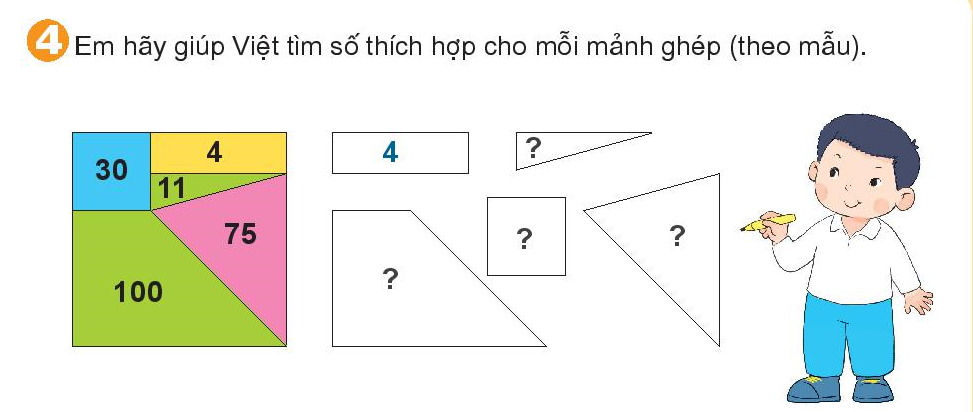 11
75
30
100
FeistyForwarders_0968120672
FeistyForwarders_0968120672
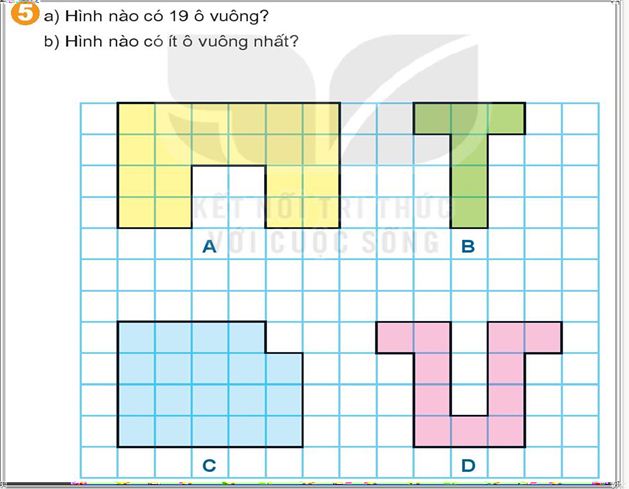 (6 ô vuông)
(20 ô vuông)
(19 ô vuông)
(11 ô vuông)
Chọn con vật mà em thích :
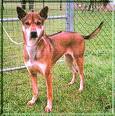 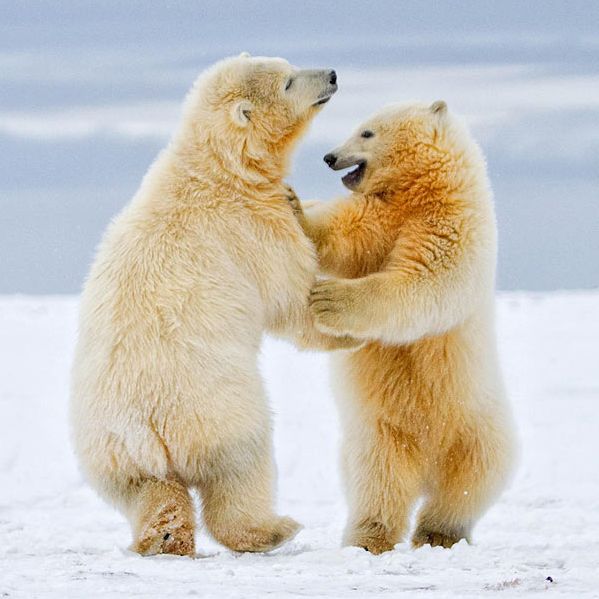 Số lớn nhất có 
hai chữ số khác nhau?
Số lớn nhất trong
 các số sau: 39; 54;45?
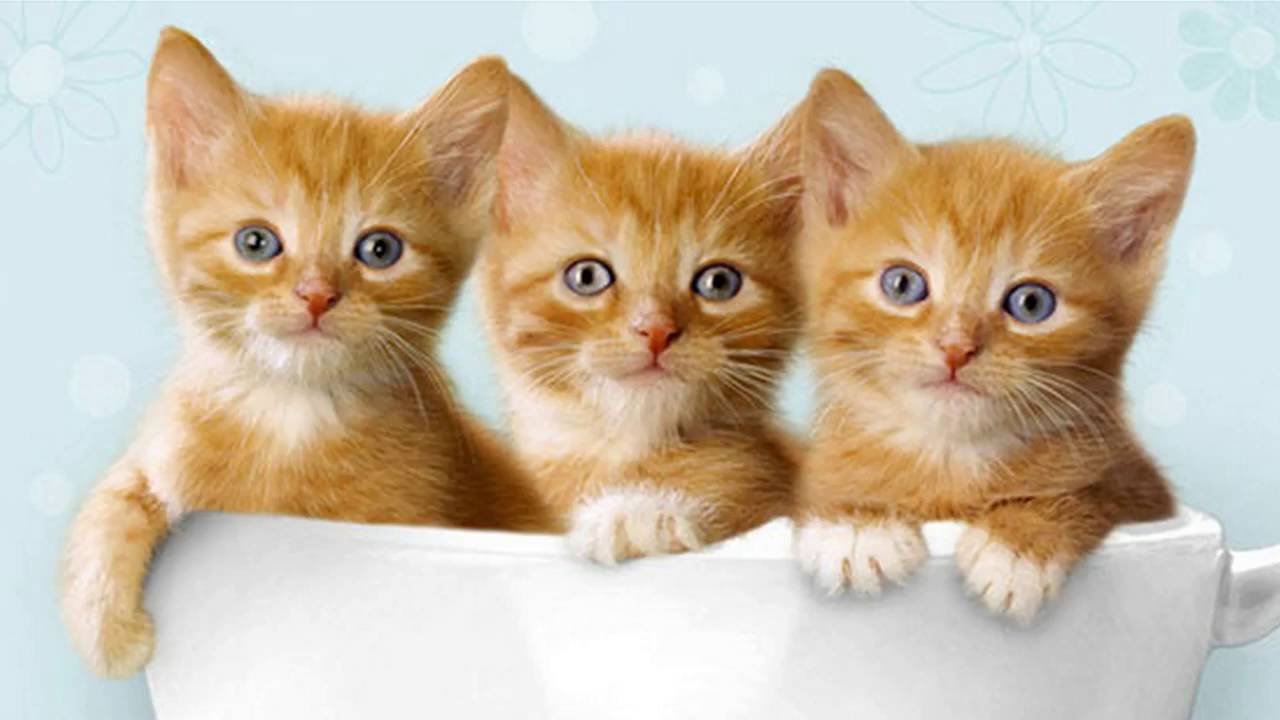 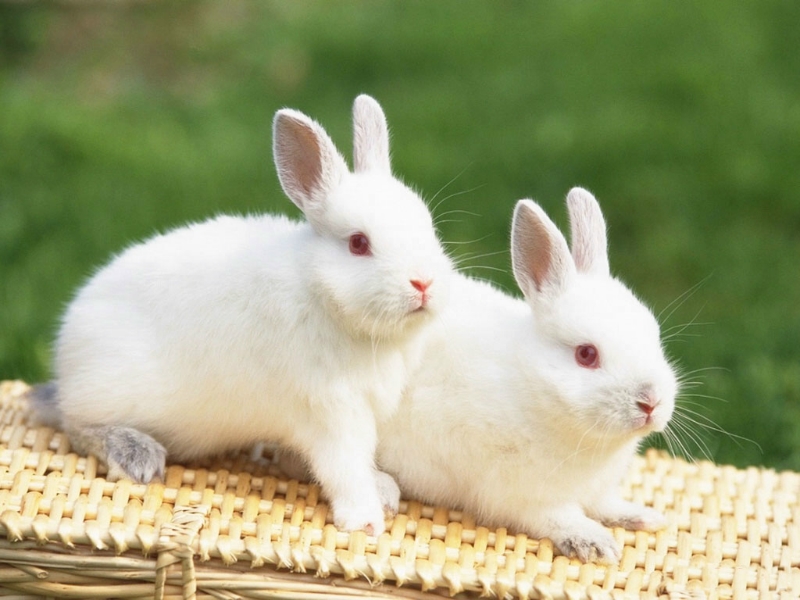 >;<;=?
90...89
Số 89 gồm ...chục
 và ...đơn vị
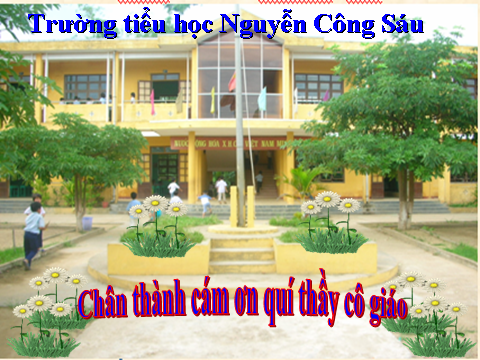